Developing academic literacy: A team teaching approach with the School of Health and Human Sciences (SHHS)
Dr Camille Cronin 
(Senior Lecturer and Subject Lead for Foundations in Health) 
Caroline Hawthorne 
(EAP/Academic Skills Tutor)
BALEAP EAP Conference 7th April 2017 Bristol
Today’s session
Background to collaboration and student profile
The mechanics of the collaboration 
Impact on students and tutors 
 Implications for future practice
Background: what prompted collaboration?
Increased volume of students on foundation degree in Health Science programme with concerns about academic readiness 
Disparity in support offered to students at Southend campus  
Aim to embed academic literacy to help bridge the gap
The process
Process began with series of meetings within SHHS, then between SHHS and the Talent Development Centre (TDC), in order discuss options: 
Support SHHS lecturers across campuses
Embed literacy by having member of TDC working with lecturer from the academic team following CEM model (Sloane and Porter, 2010)
Student profile
Cohort of 31 – home students – age range 24-48
Largely non-traditional students:  mature, returning to education after a break, undertaking vocational qualifications (Tummons et al., 2013). 
They may also be the first in their families to go to university (Roberts, 2011)
Work-based learning programme - one day a week attendance - all employed as Health Care Assistants (HCA)
Generally low level of educational achievement  - no exposure to academic literacy conventions.
Identifying student needs
Lack of confidence in learning ability 
Returning to education
Struggling with IT
English not first language 
Worried about writing
Moodle-based self-diagnostic academic skills survey
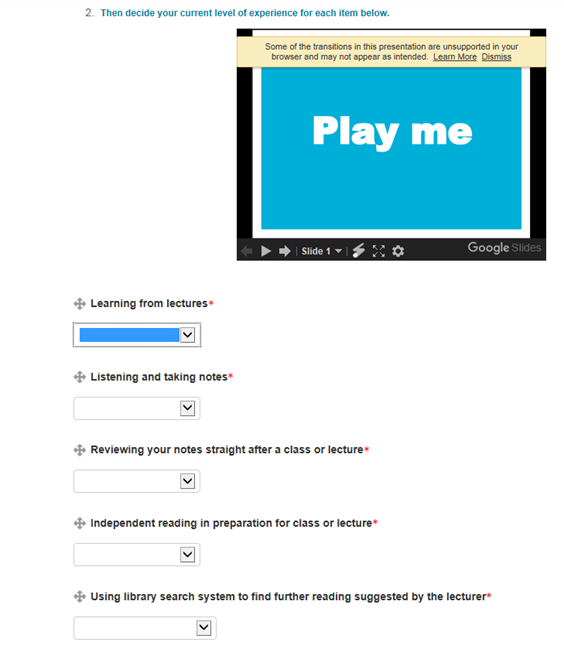 In-text referencing
Writing a long assignment 
Taking initiative to get help
Learning from lectures
Mechanics of collaboration
Embedding option 
Further planning meetings scheduled 
Sequence and content of 6 sessions negotiated 
Scaffolded approach to build confidence 
Possible contextualisation of materials discussed
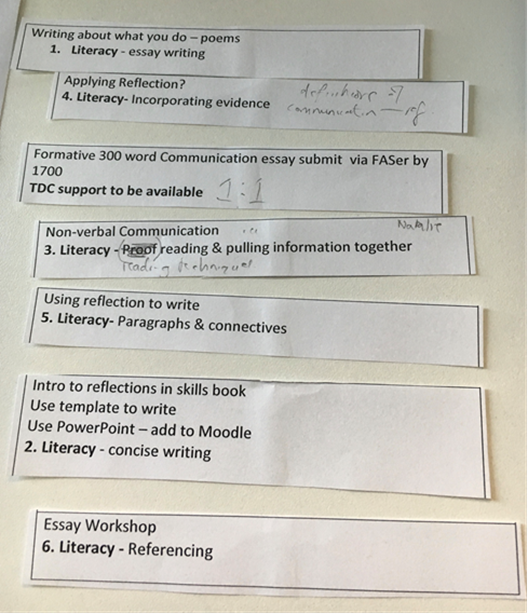 Embedding into timetable
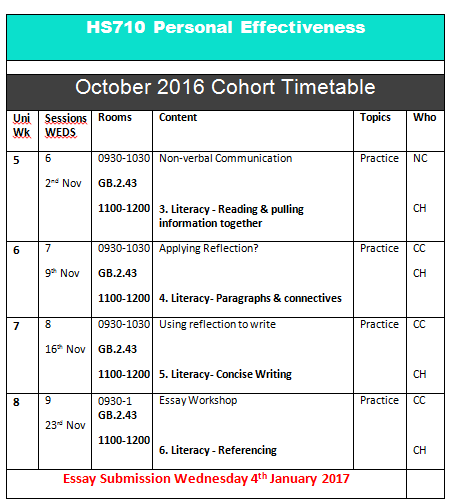 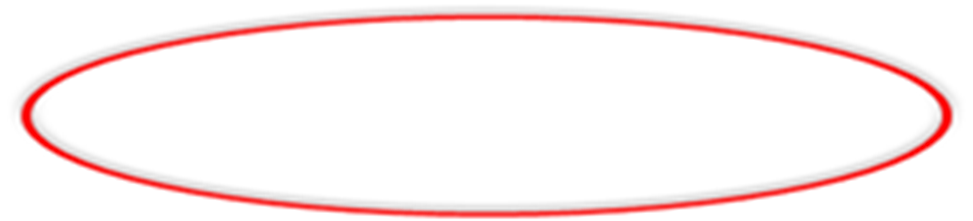 The course
Six-week course 
Both tutors present: Caroline observed while Camille delivered and vice versa
1 hour of subject input, followed by 1 hour of academic literacy support 
Learning firmly situated within the SHHS discourse community (Wingate, 2016)
Session themes
Essay writing and note taking
Incorporating evidence
Reading and pulling information together 
Paragraphs and connectives 
Concise writing 
Referencing
Measuring impact on student understanding (27 respondents)
Impact on student understanding
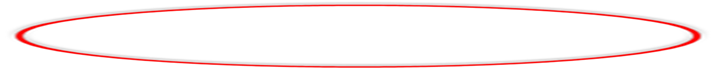 End of module feedback
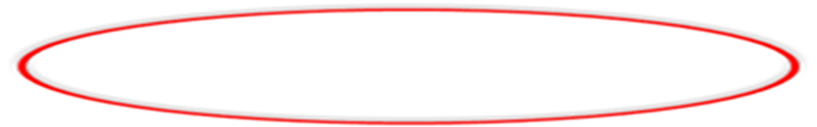 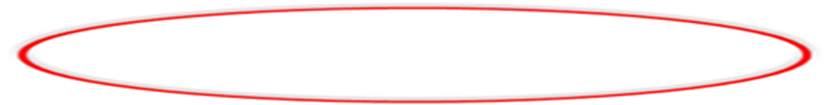 3. Actual student performance
Almost  50% of 31 students achieved an A or B grade.
A – 1 
B – 14 
C – 11
3 students failed to meet the standard 
2 had a delayed submission
Professional development value for tutors: Individual reflections…
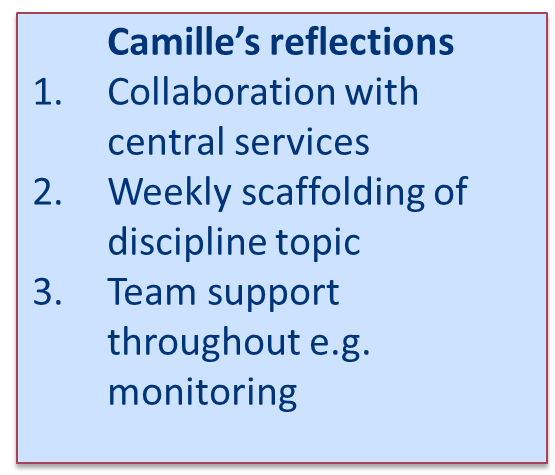 Caroline’s reflections
On-the-spot cross-referencing 
Mapped sessions to outcomes more accurately
Helped legitimise my role
Shared reflections…
Insights into each other’s communities of practice 
Benefits for students 
Shared teaching philosophy facilitates collaboration 
Instant clarification – shared meanings
5. Implications for Foundation degree in Health Science
Fully integrated sessions on literacy

Dedicated EAP staff on campus

More awareness training for staff
Implications for practice
Increased levels of understanding may not translate (immediately) into improved performance 
“Getting it from head to paper” 
On-going development needs of students      (Yakovchuk and Ingle, 2011) 
Realistic expectations of six-week course
Conclusions
‘Non-traditional students entering university without the requisite level of academic literacy need to be able to bridge this literacy gap in a highly accelerated way…’ (Whiteside and Wrigley, 2013, p.107).
Clear benefits of collaboration and co-teaching  
Helps to close the gap between subject delivery and EAP provision
References
Roberts, S. (2011) Traditional practice for non-traditional students? examining the role of pedagogy in higher education retention.  Journal of Further and Higher Education, 35(2), pp.183-199.
Sloane, D. and Porter, E. (2008) Changing international student and business staff perceptions of in-sessional EAP: using the CEM model. Journal of English for Academic Purposes, 9, pp.198-210. 
Tummons, J., Orr, K. and Atkins, L. (2013) Teaching higher education courses in further education colleges. London: SAGE: Learning Matters. 
Whiteside, K. and Wrigley, S. (2015) ‘Adapting the scaffolding academic literacy pedagogy for an EAP context'. The Janus moment in EAP: Revisiting the past and building the future: University of Nottingham, April 2013. Reading: Garnet Publishing Ltd, pp.107-116.
Wingate, U (2016) Embedding academic literacy instruction in the curriculum: The role of EAP specialists [Accessed 24 June 2016]. Available at: https://www.youtube.com/watch?v=jxITuxRwqLE&feature=youtu.be
Yavokchuk, N. and Ingle,J. (2013) ‘Working with departments to develop students’ writing: Two examples of collaborations on medical degrees at Queen Mary university of London’.  EAP with the higher education garden: Cross-pollination between disciplines, departments and research: University of Portsmouth, 2013. Reading: Garnet Publishing Ltd, pp.65-74.
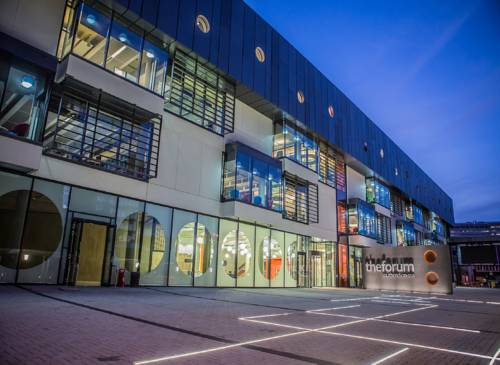 Camille.cronin@essex.ac.uk
(Senior Lecturer and Subject Lead for Foundations in Health) 
Caroline.hawthorne@essex.ac.uk
(EAP/Academic Skills Tutor)